comments on Hitler and the Depression
Germany was saddled with a reparation bill of 132 billion gold marks in 1921, two years after Treaty signing
Germany’s Great Inflation wiped out the money supply and produced chaos in the fledgling Weimar Republic
At the same time, Britain and France could not make payments on war loans from the US
The United States stepped in to allow investment banks in New York to loan Germany money so the Germans could pay reparations to the British and French
The Depression meant that nobody could pay anybody, so Germany AND the former US allies Britain and France plunged into Depression.
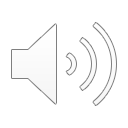 When Germany defaulted on Reparations payments, two US special teams:
Dawes Plan commission—1924
Young Plan commission--1928
Britain
France
War Debts to US
Reparations to UK and 
France
US Banks
Loans to Germany
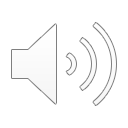 Germany
You can track the NSDAP results through the last parliament (Reichstag) election in March 1933 on Wikipedia.  Note the massive gains in the Nazi vote after the Depression hits Germany hard in early 1930
(Hitler 
appointed 
Chancellor 
on Jan. 30, 1933)
Dec 1924       	.9 million
Sept 1928     	.65 million
Sept 1929	1.3 million
Sept 1930	3 million
Sept 1931	4.35 million
Sept 1932	5.1 million
Jan 1933		6.1 million
Unemployed in Germany (out of a pop.of 
 66 million)
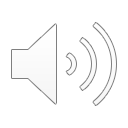